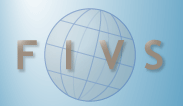 FIVS- Additives Processing Aids Codex Enology
APEC Wine Regulatory Forum 
Ha Noi, Viet Nam
 11-12 May 2017
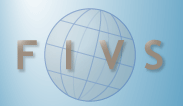 What is FIVS-APACE?
FIVS-APACE is a comprehensive online information source for additives and processing aids approved for winemaking use around the world. For each, you will find the following: 
Synonyms
INS number, 
CAS number, 
Functional Class, 
Technological justification,
Links to scientific evaluations by Joint FAO/WHO Expert Committee on Food Additives (JECFA) and other expert bodies, 
Recommended usage level and 
Status of regulatory approval in various markets around the world, including a link to search FIVS-Abridge.
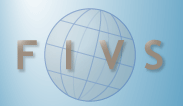 What is FIVS-APACE?
www.fivs-apace.org
 
Currently has  30 Additives and 74 Processing Aids
104 total substances!
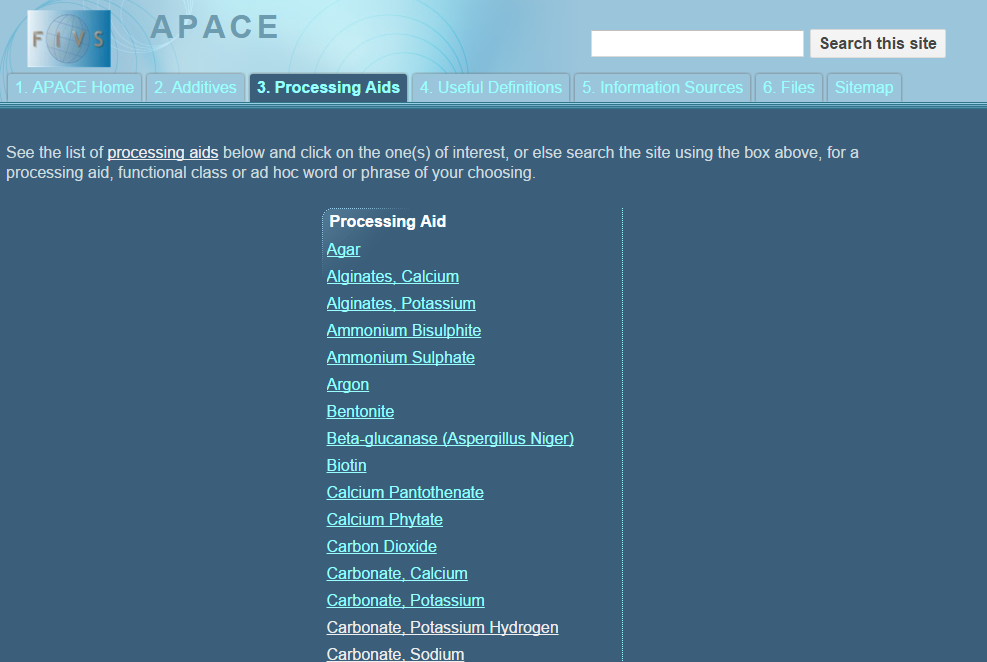 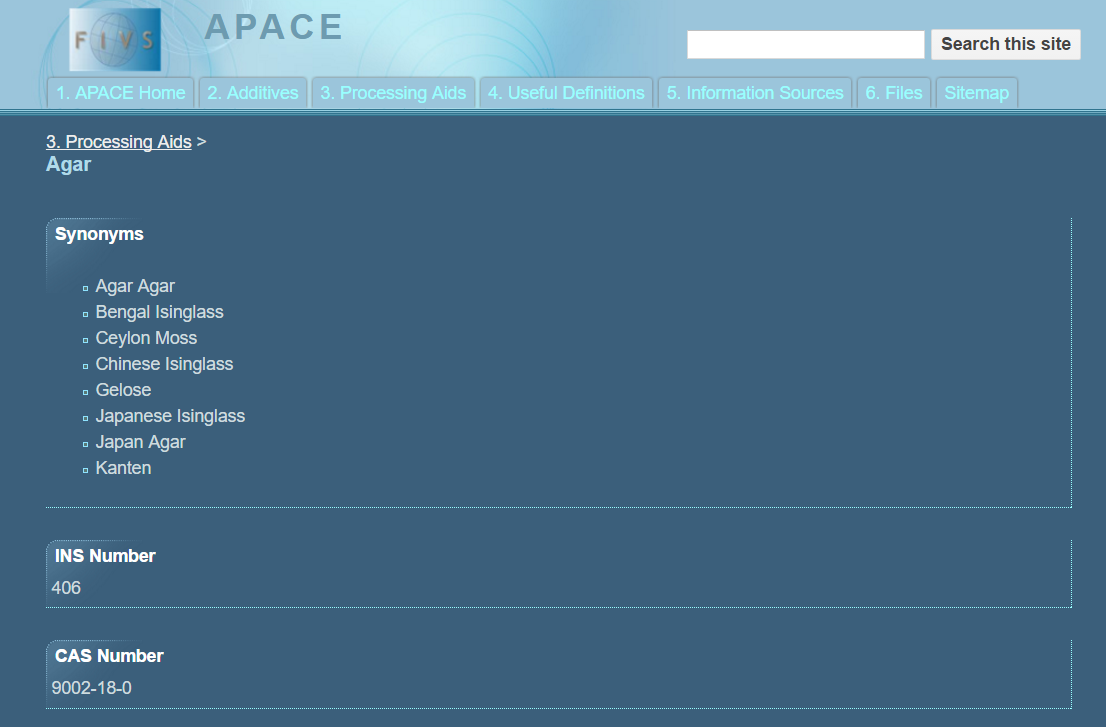 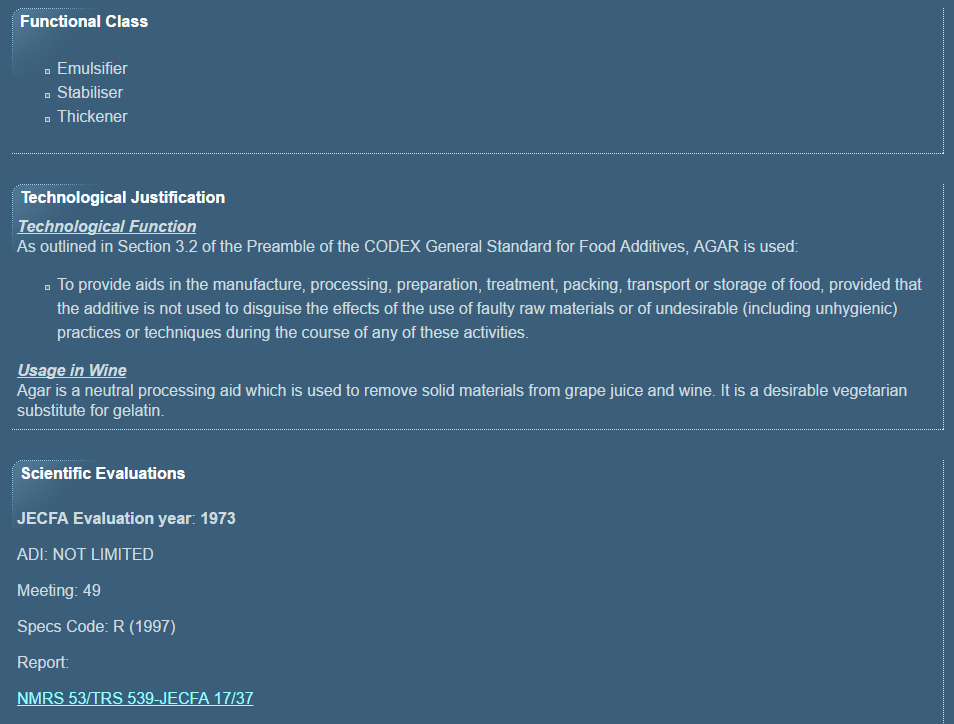 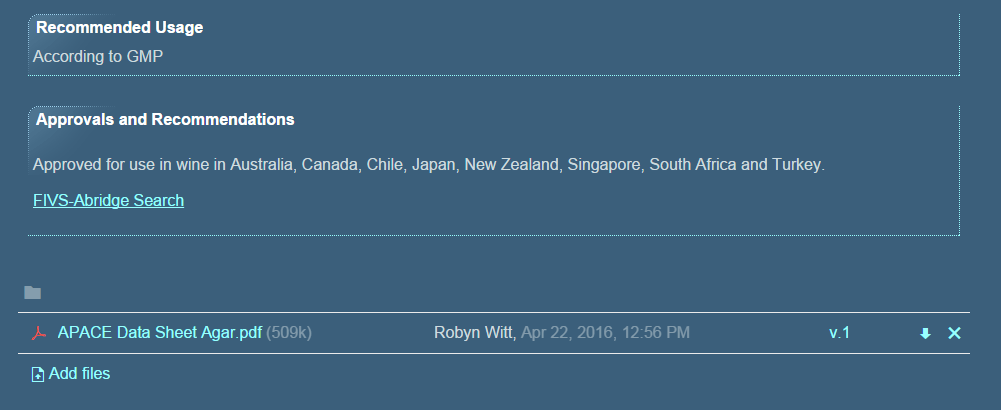 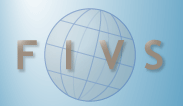 Recommended Usage: GMP
When a JECFA evaluation results in an ADI of "not specified" the level of usage is set as "According to GMP“.
What is Good Manufacturing Practice (GMP)? 
Codex:
the quantity of the additive added to food shall be limited to the lowest possible level necessary to accomplish its desired effect;
the quantity of the additive that becomes a component of food as a result of its use in the manufacturing, processing or packaging of a food and which is not intended to accomplish any physical, or other technical effect in the food itself, is reduced to the extent reasonably possible; and,
the additive is prepared and handled in the same way as a food ingredient.
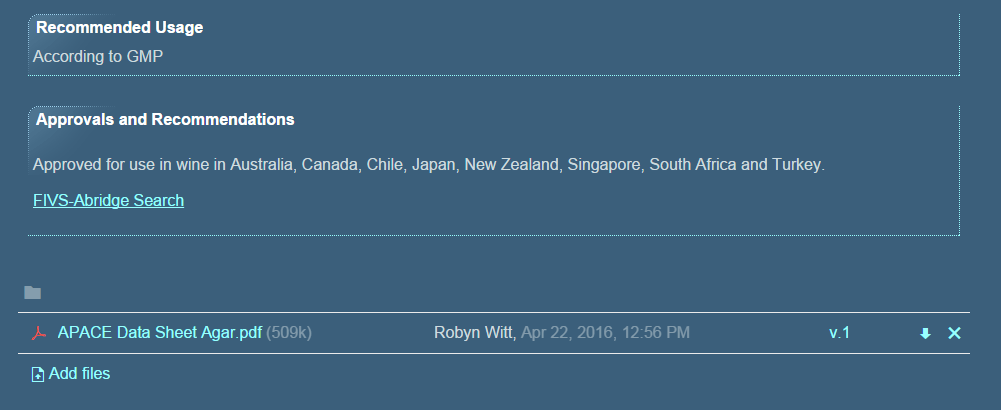 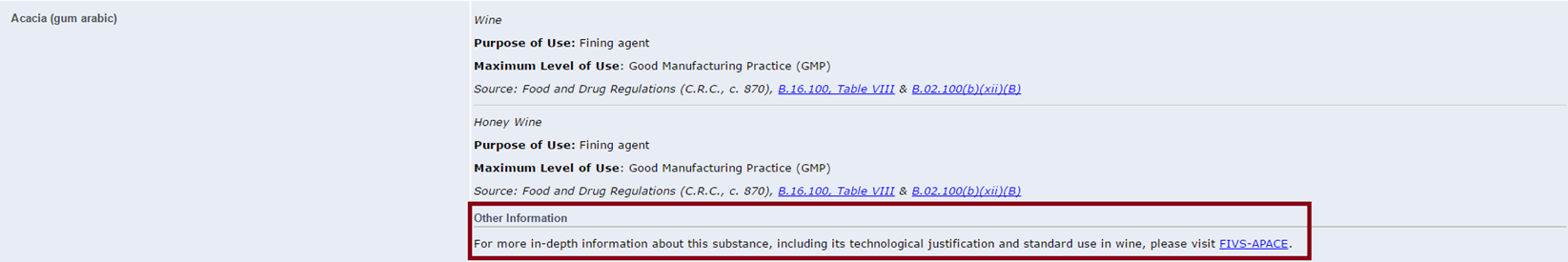 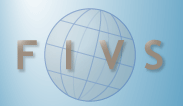 FIVS-Abridge
APEC Economies each have three, no-cost, FIVS-Abridge log-ins!
If you’ve forgotten your log-in; need to assign additional log-ins; or for general assistance please reach out to:
Laurel Parker, Manager
lparker@fivs-abridge.com 
Tel: +1 843-324-7612 
www.fivs-abridge.com 
Skype: laurel_parker  (Washington, DC)
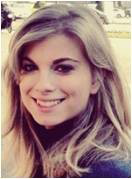 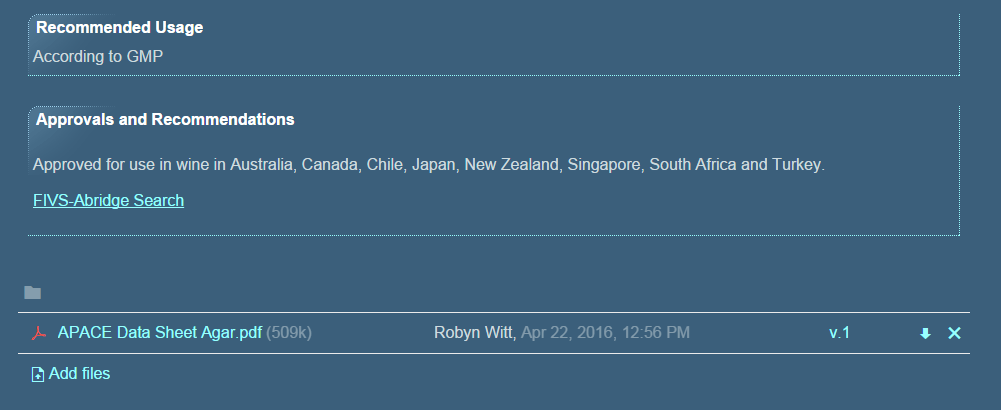 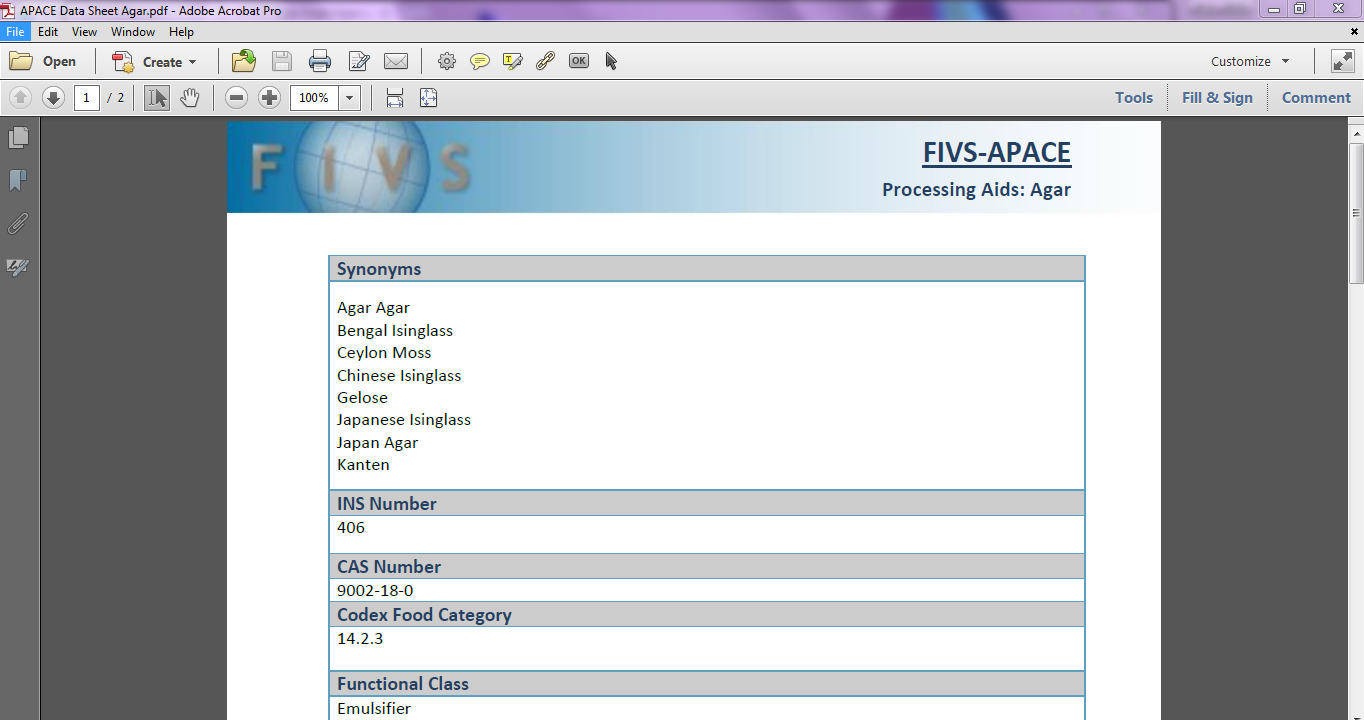 Thank you.